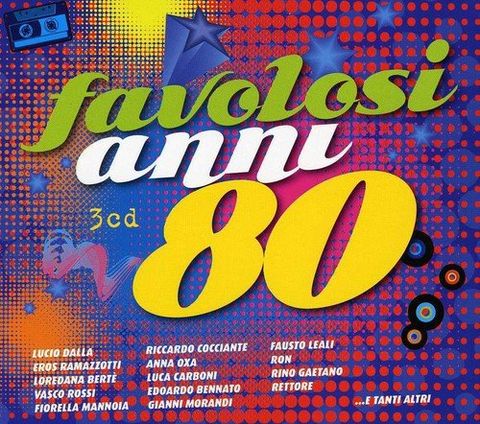 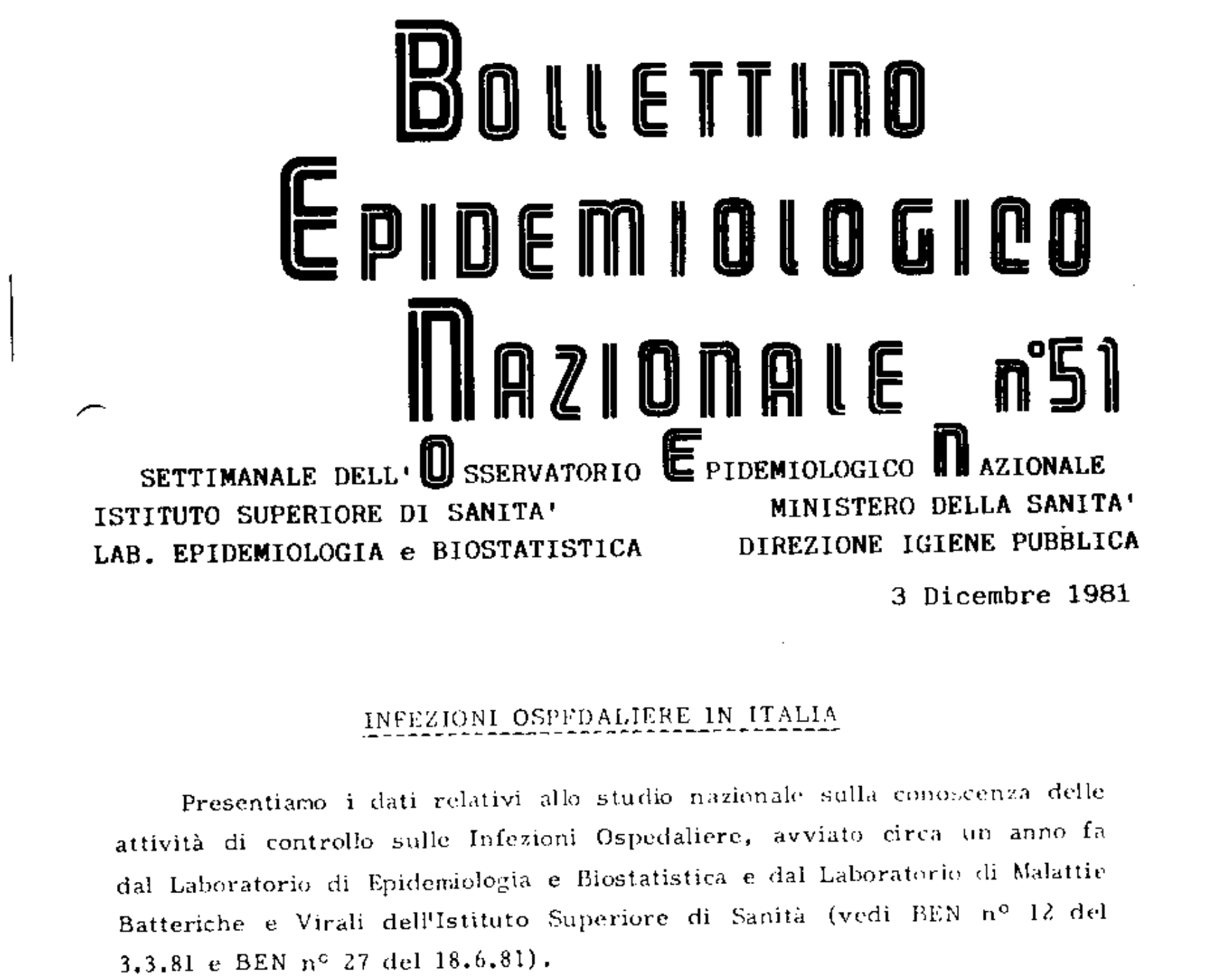 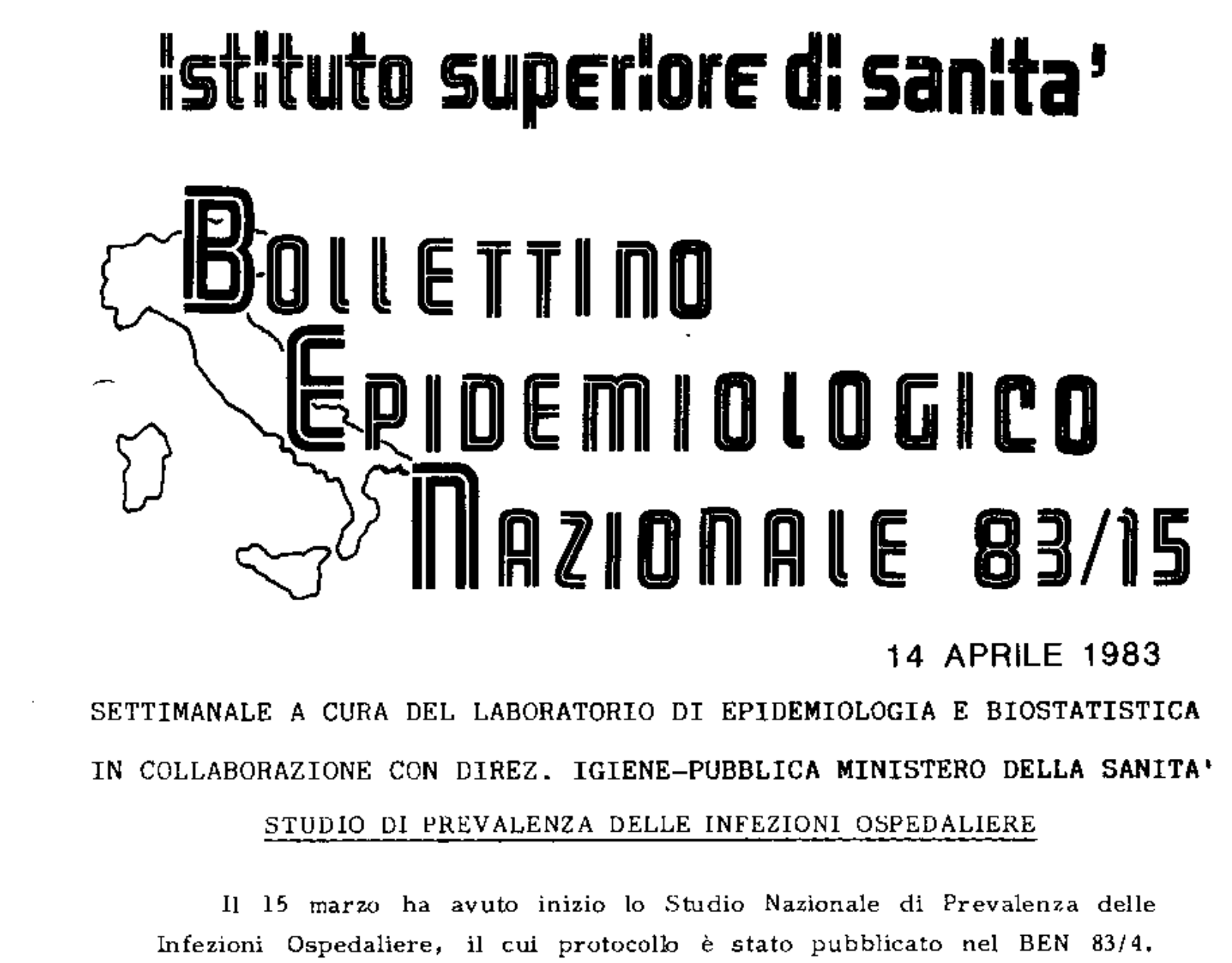 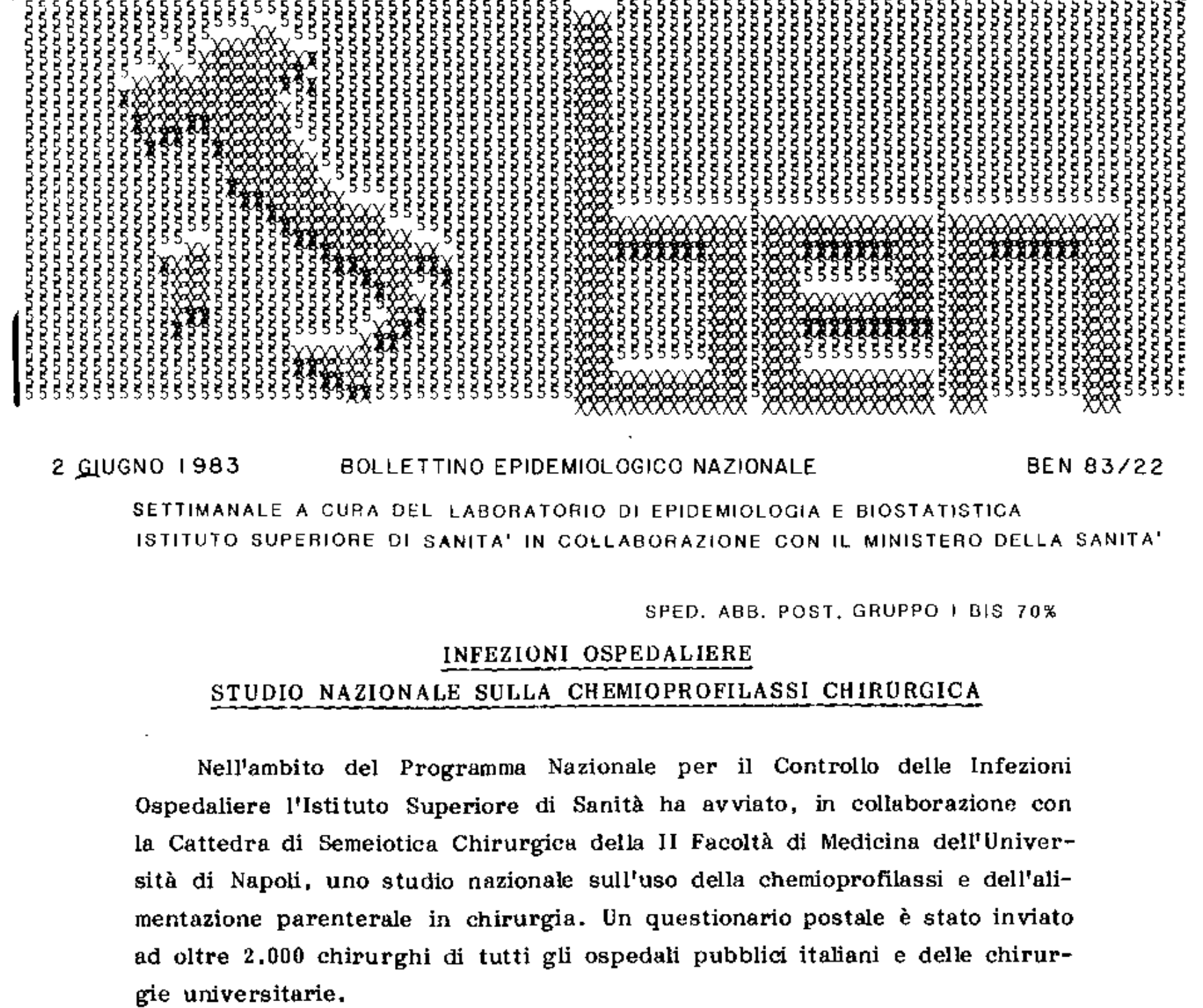 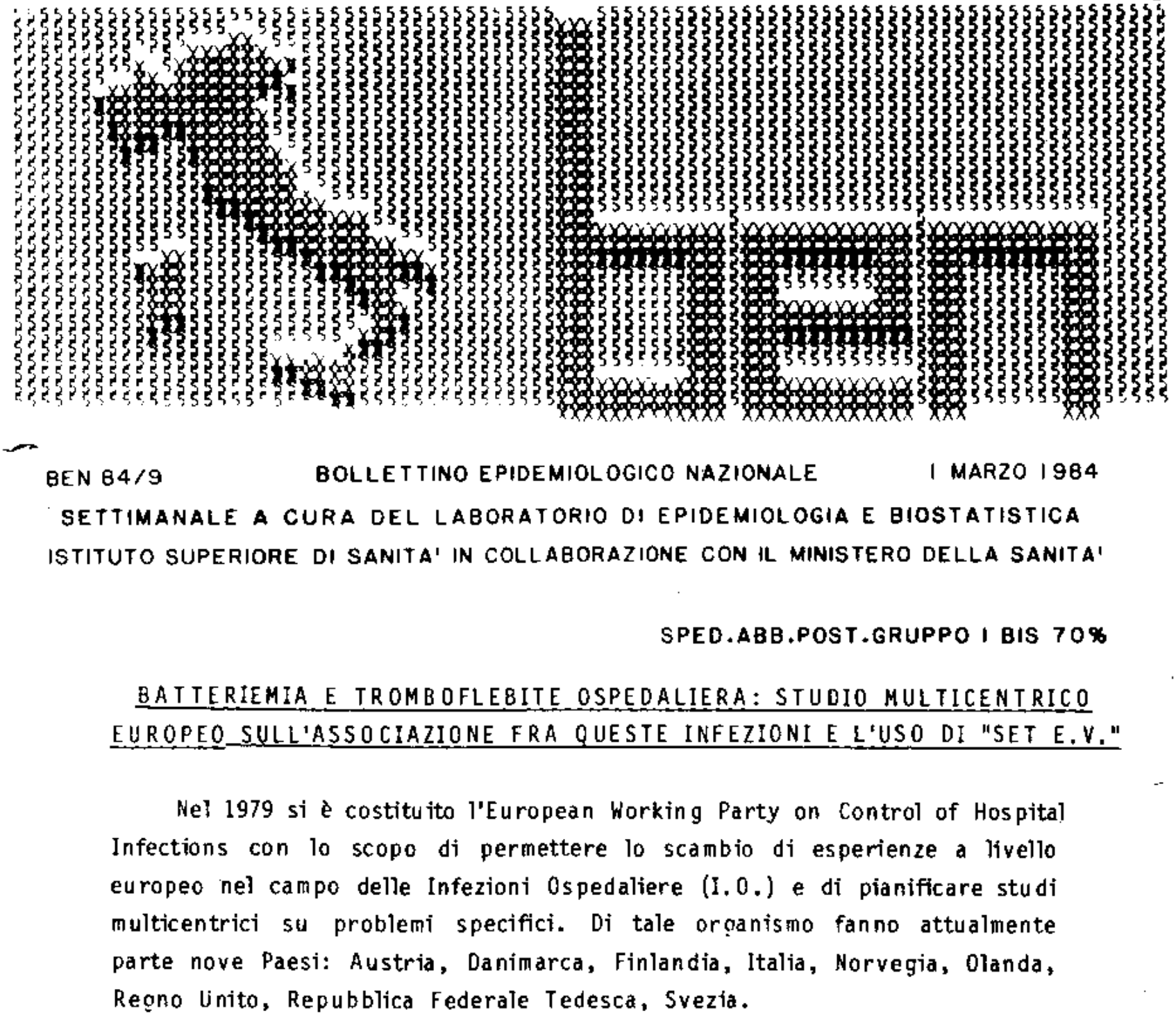 1985 Circolare 52/1985: Infermiera addetta al controllo delle infezioni ospedaliere «è una figura fondamentale per la sorveglianza delle infezioni ospedaliere…………»
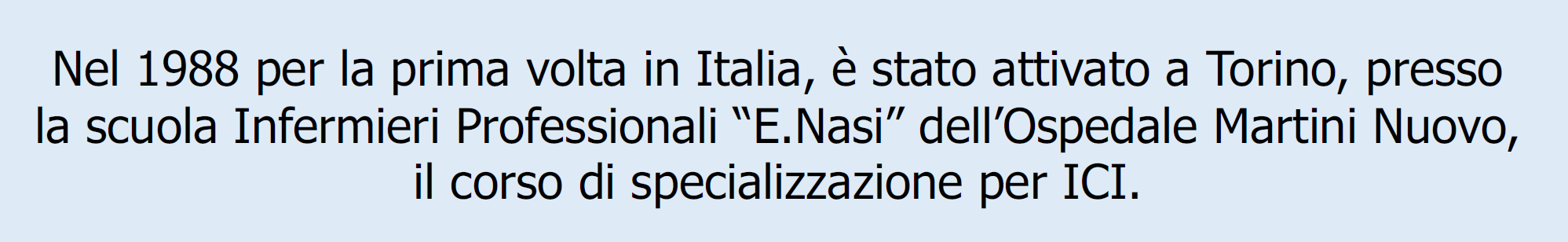 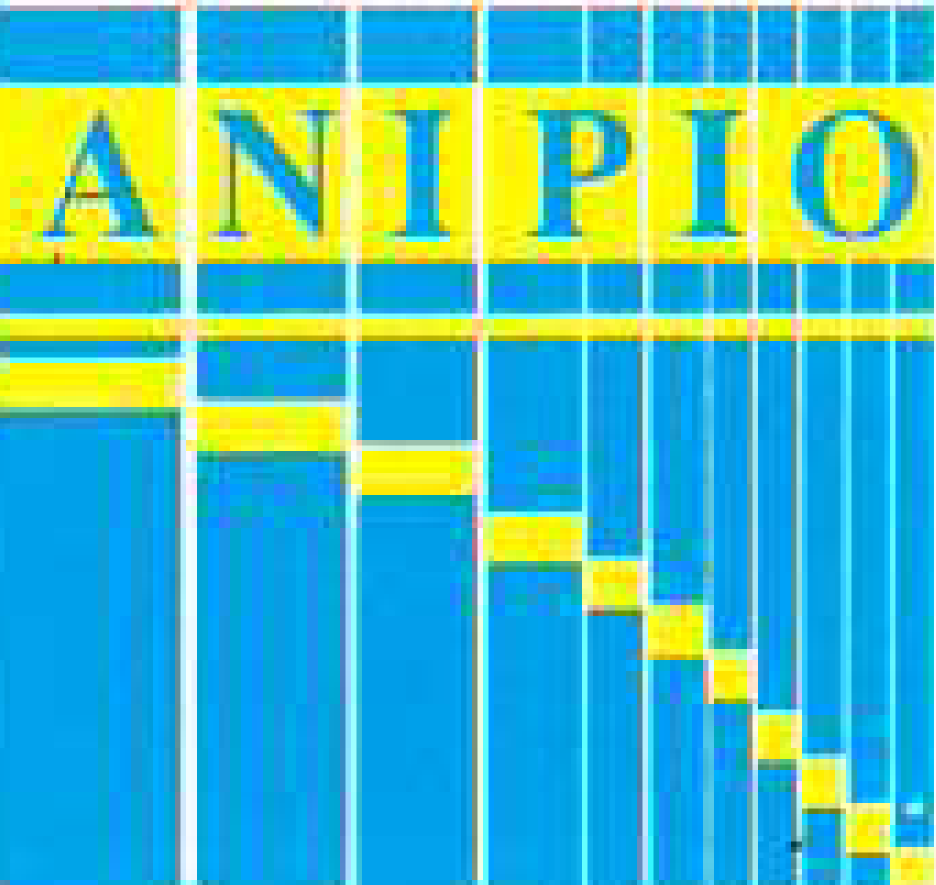 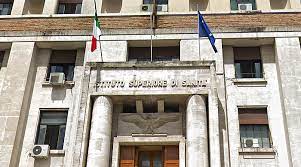 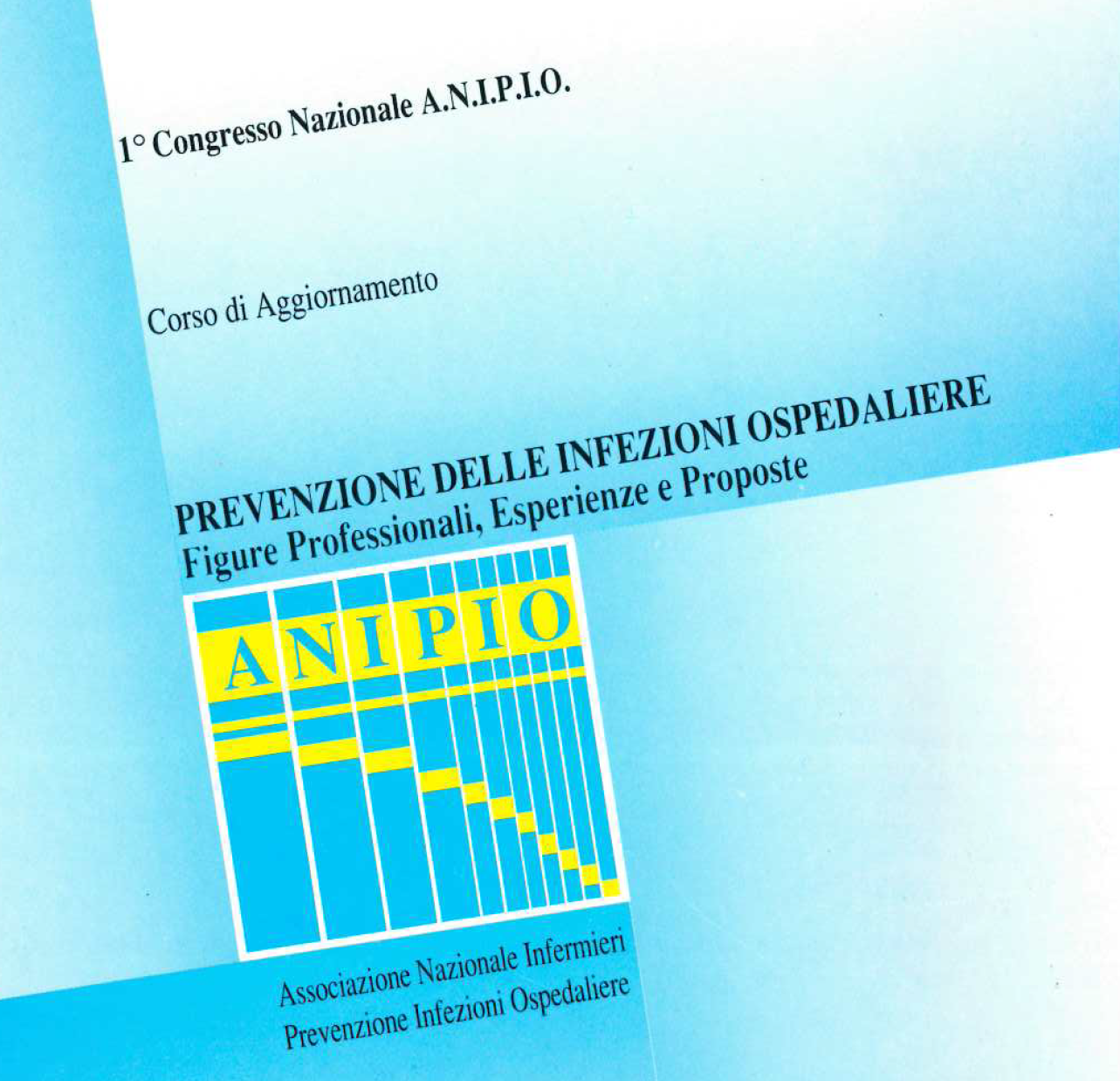 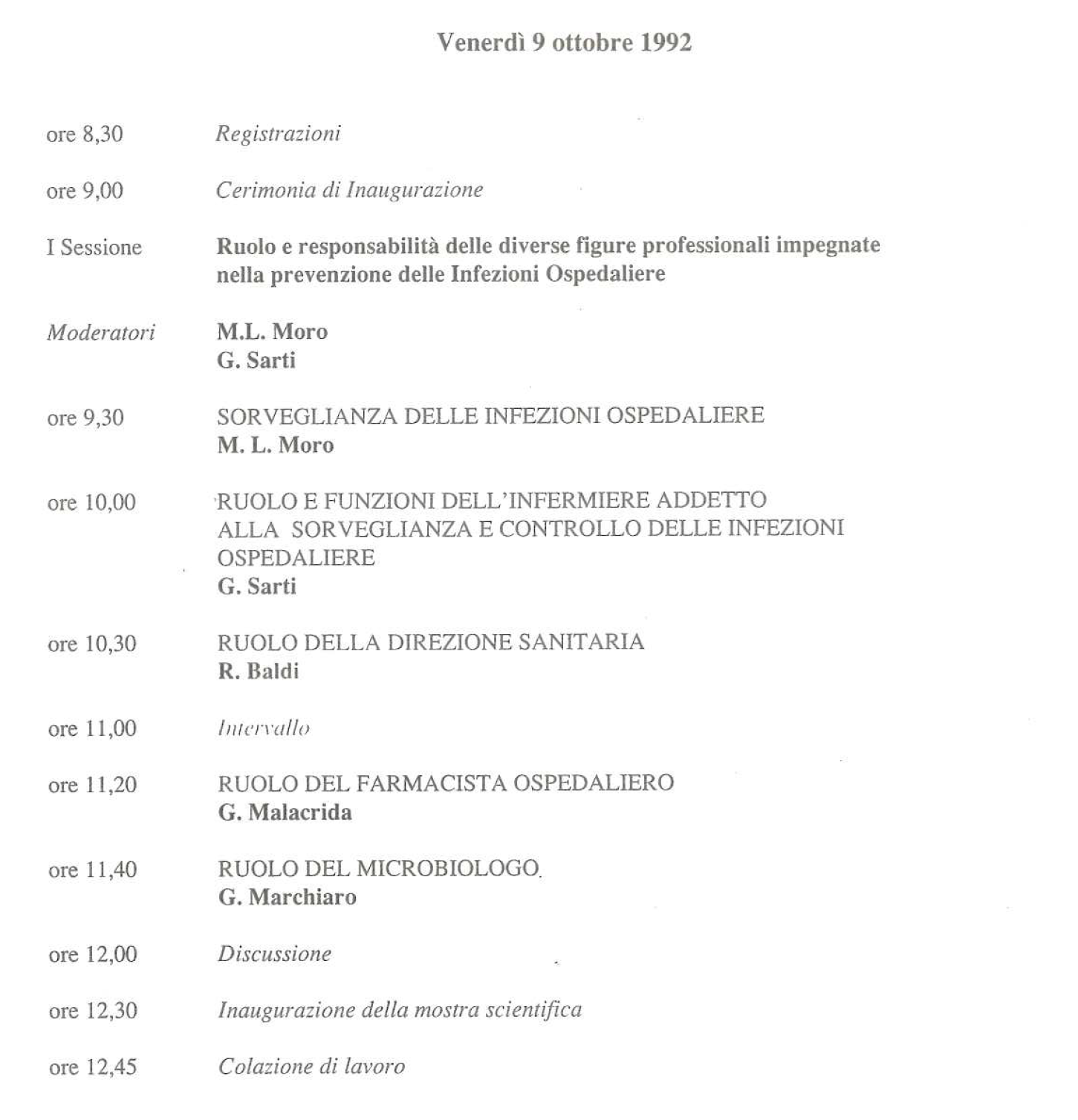 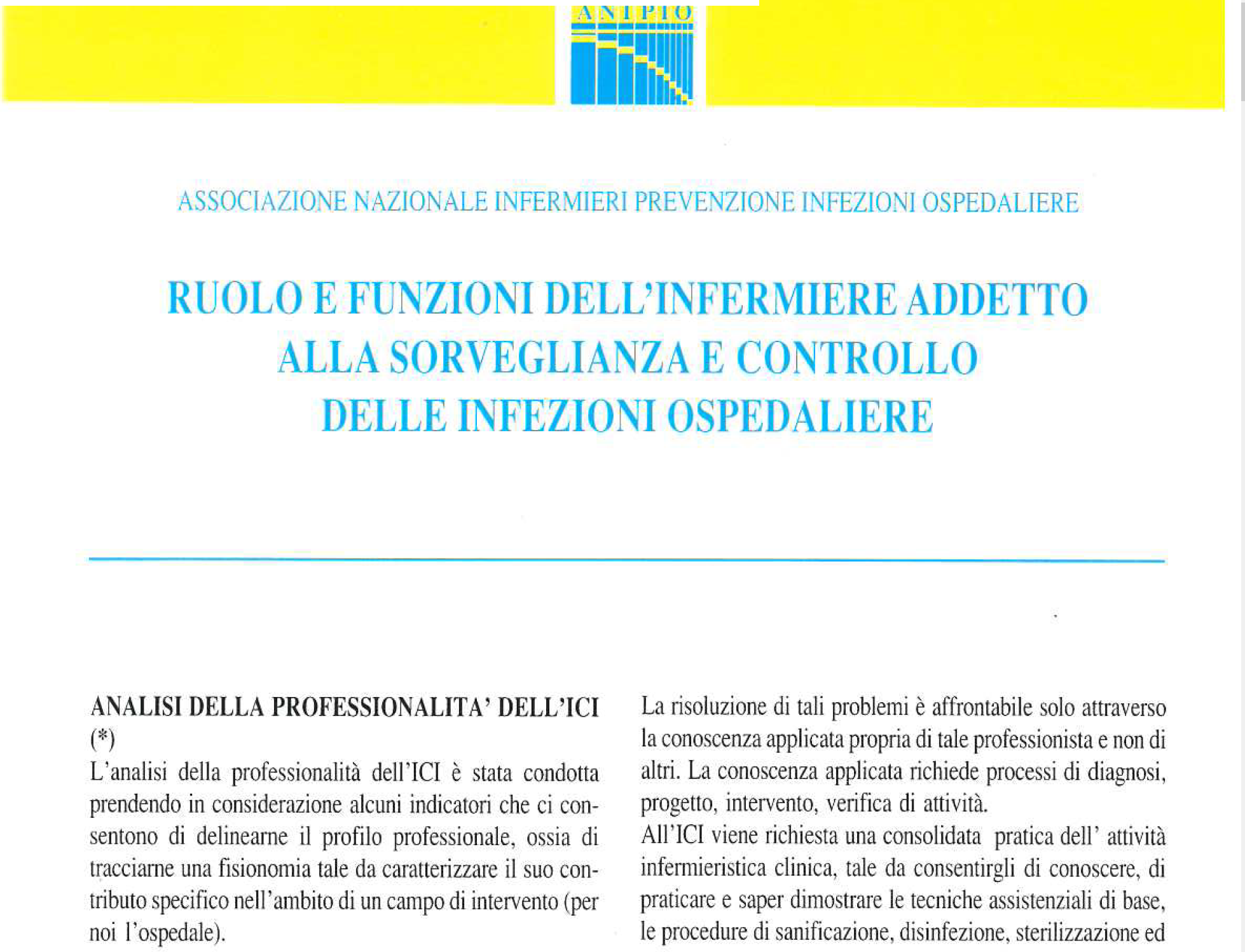 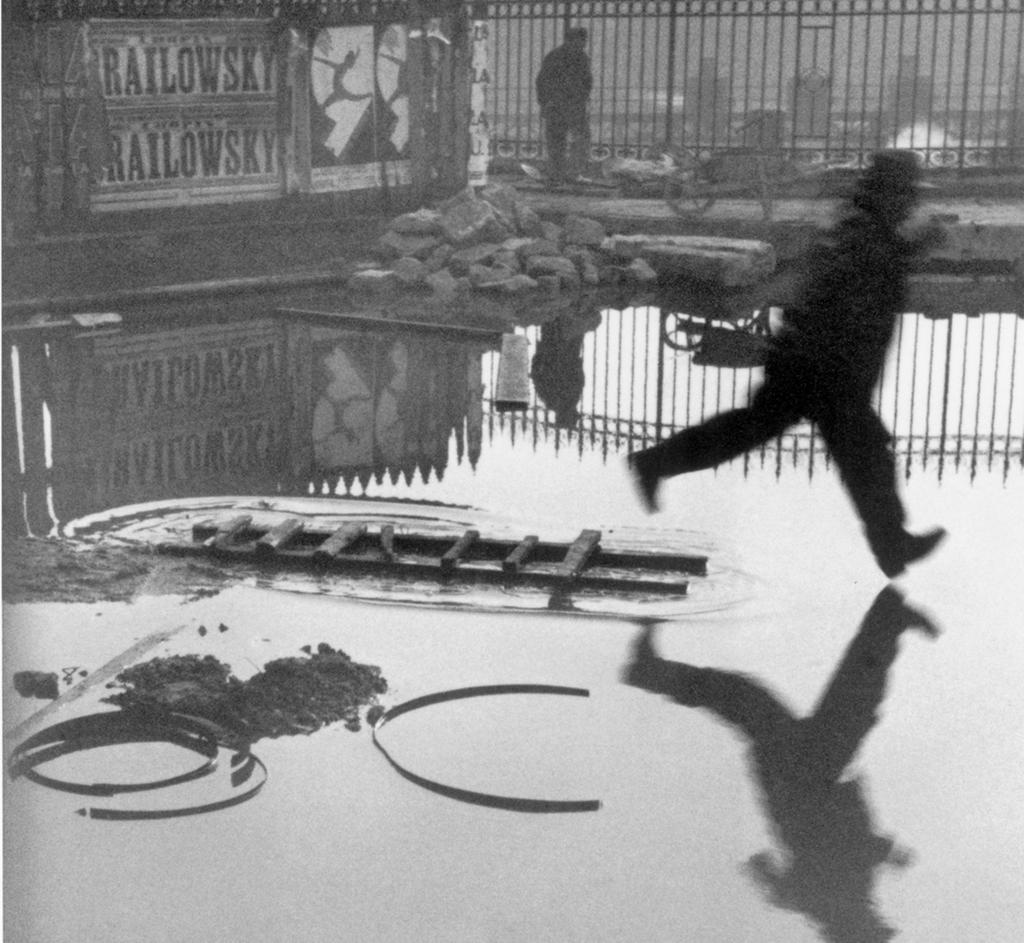 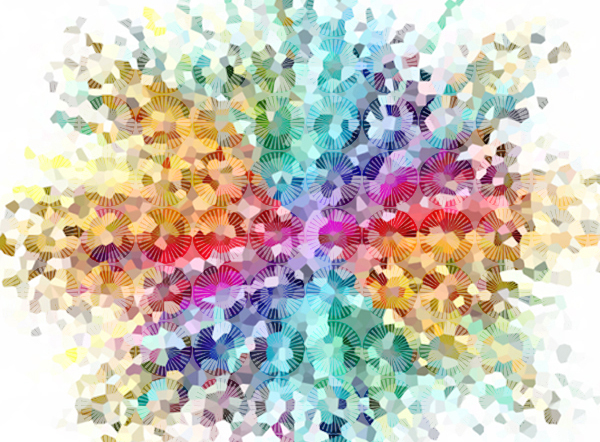